The Baptism of Christ
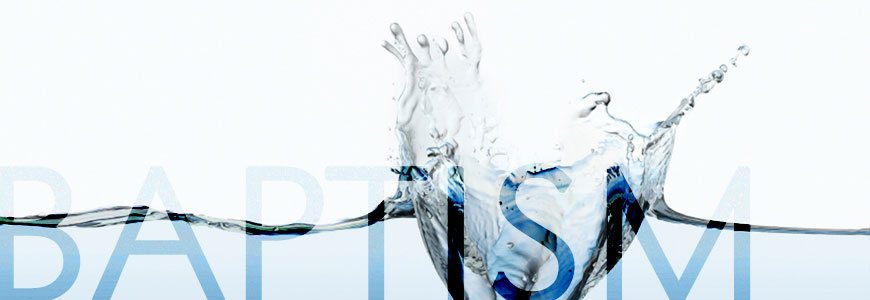 Matthew 3:13-17
The Baptism of Christ
Similarities….
THERE MAY BE HINDERANCES
John tried to prevent it.- 3:14
How many have been hindered:
By their parents.
By being told that it is not                                        necessary.
Others have been affected by       their own              hesitancy.
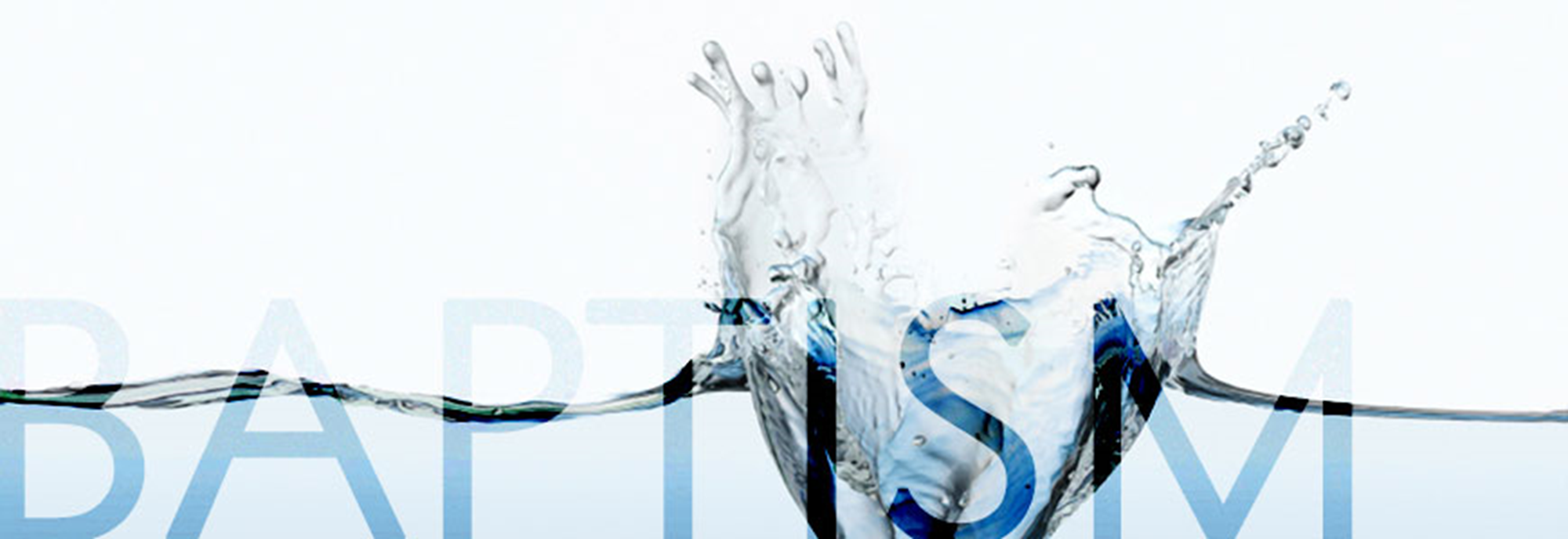 The Baptism of Christ
Similarities….
AN IMMEDIATE RESPONSE
Jesus said in vs. 15 that it needed to be now.
N.T. always emphasizes an immediate response.
Acts 2:38,41
Acts 16
Acts 22:16
II Cor. 6:2
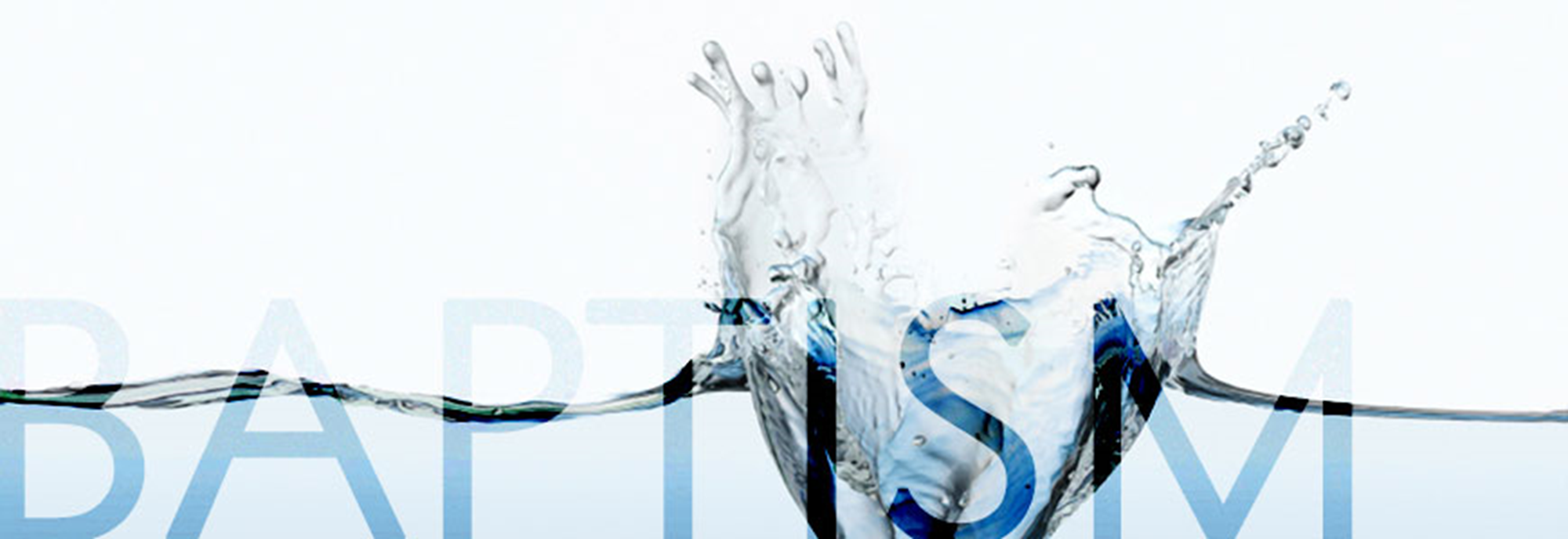 The Baptism of Christ
Similarities….
IT IS ESSENTIAL
Not for the same reason as ours.
Jesus said that it becometh us to fulfill all righteousness- 15.
II Cor. 5:21
I Cor. 1:30
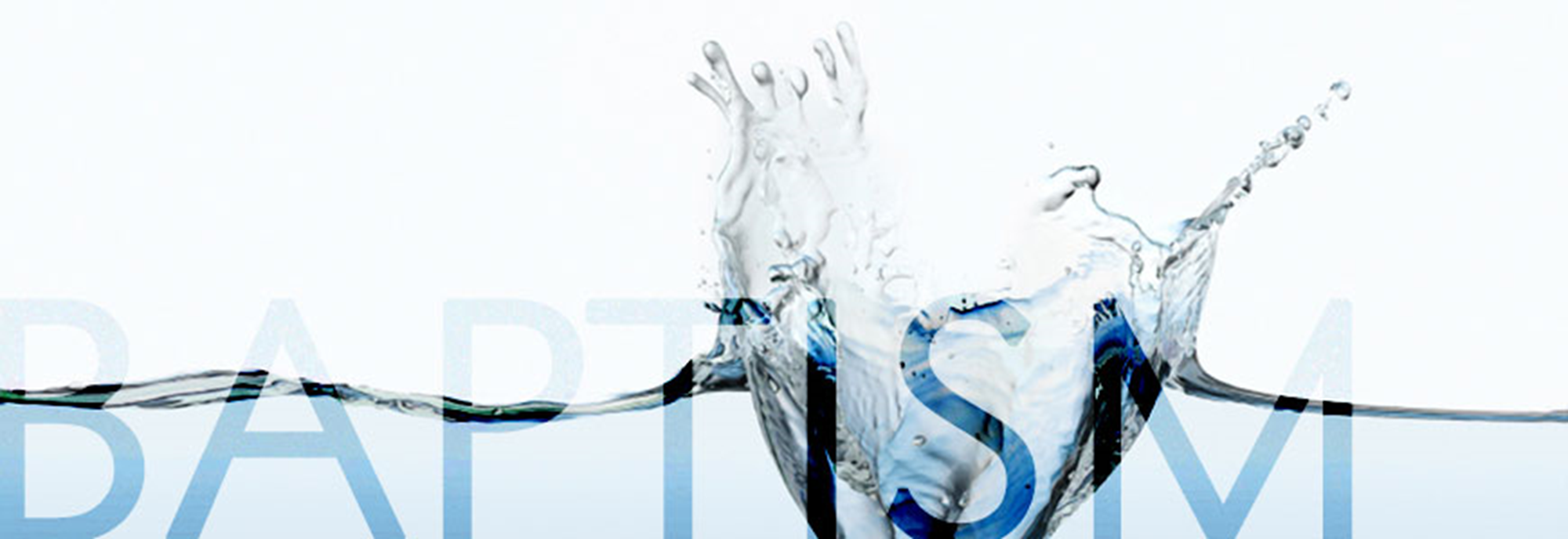 The Baptism of Christ
Similarities….
HEAVEN IS OPENED TO US
Sin has separated from God- Is. 59:2
At our baptism: sins are washed away, reconciliation becomes reality. II Cor. 5:18-19
John 14:6
Gal. 3:27
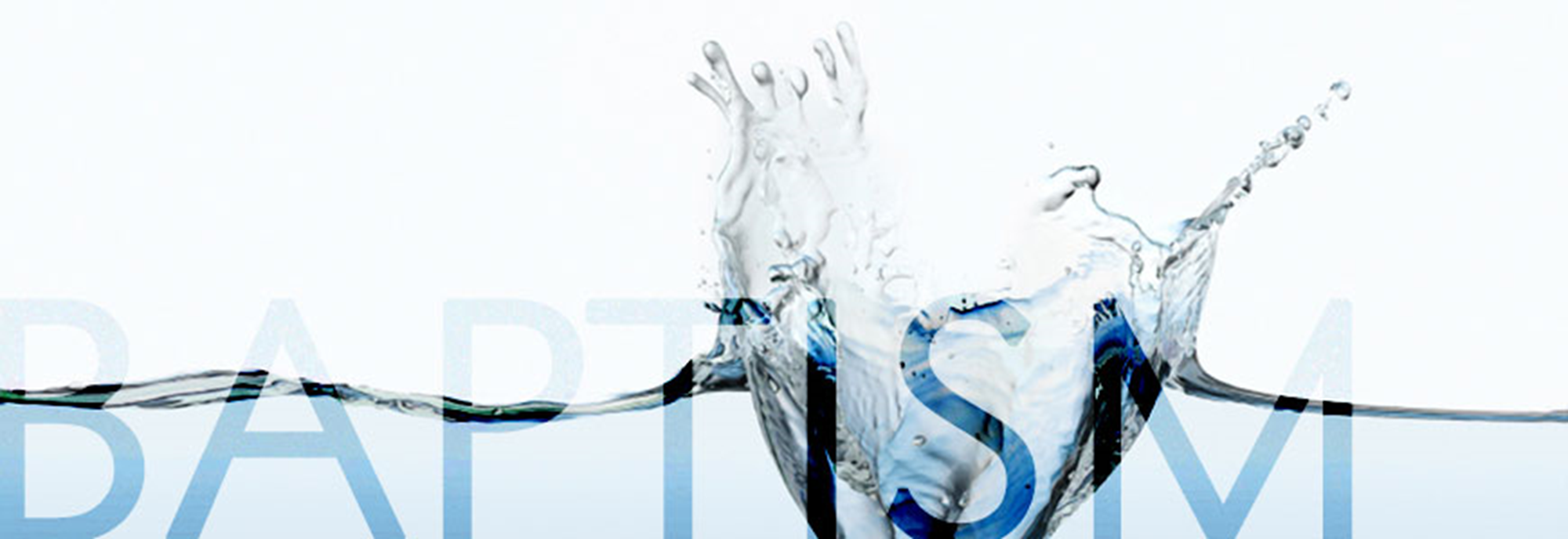 The Baptism of Christ
Similarities….
THE GIVING OF THE HOLY SPIRIT
Acts 2:38-39
II Cor. 1:21-23
Eph. 1:13-14
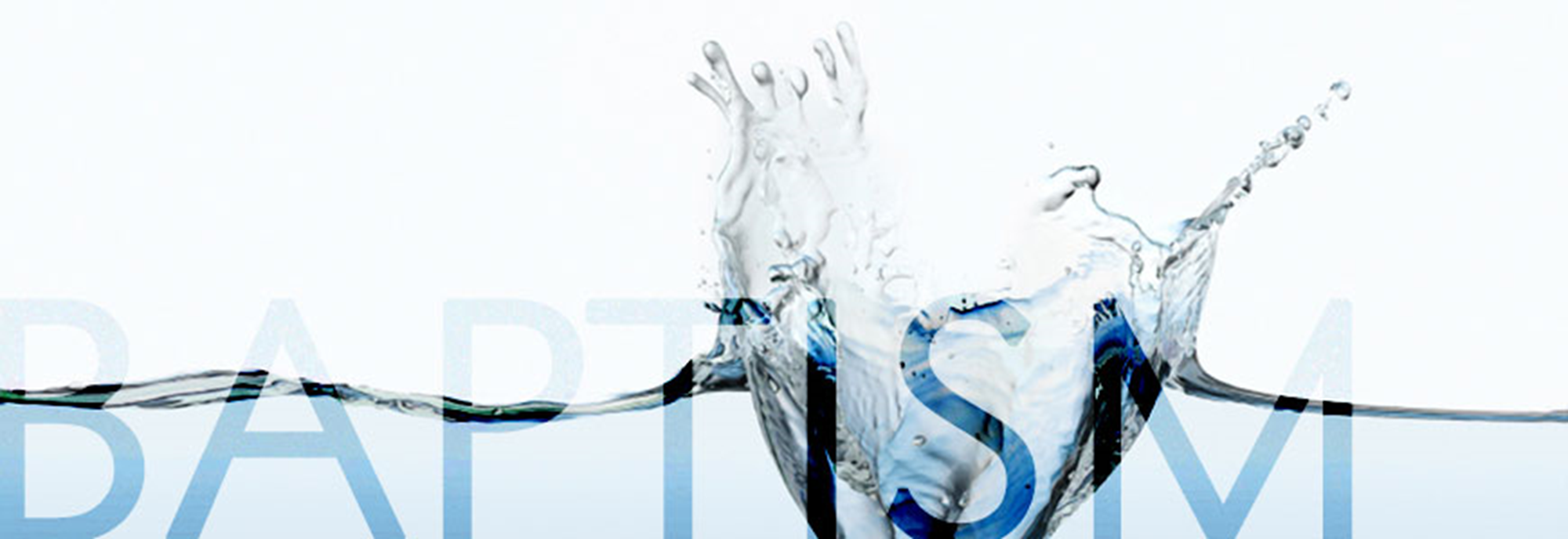